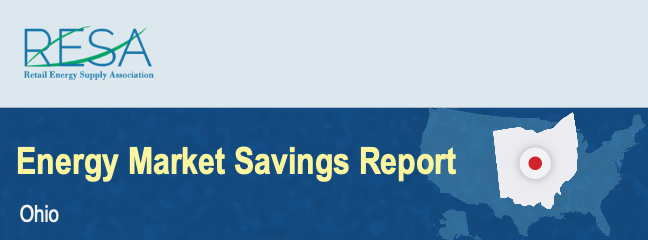 By shopping for the best deal for electricity, Ohio consumers could have saved approximately $35.6 million in February and benefited from a wide range of value-added products and services by switching to competitive suppliers.
February Notable Offers:
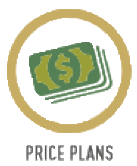 Two $25 gift cards
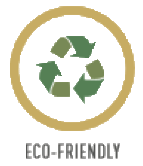 Two free LED bulbs
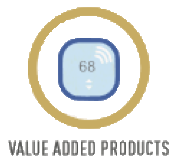 Goal Zero Rock Out 2 Solar Speaker
Source: Ohio PUC – www.energychoice.ohio.gov